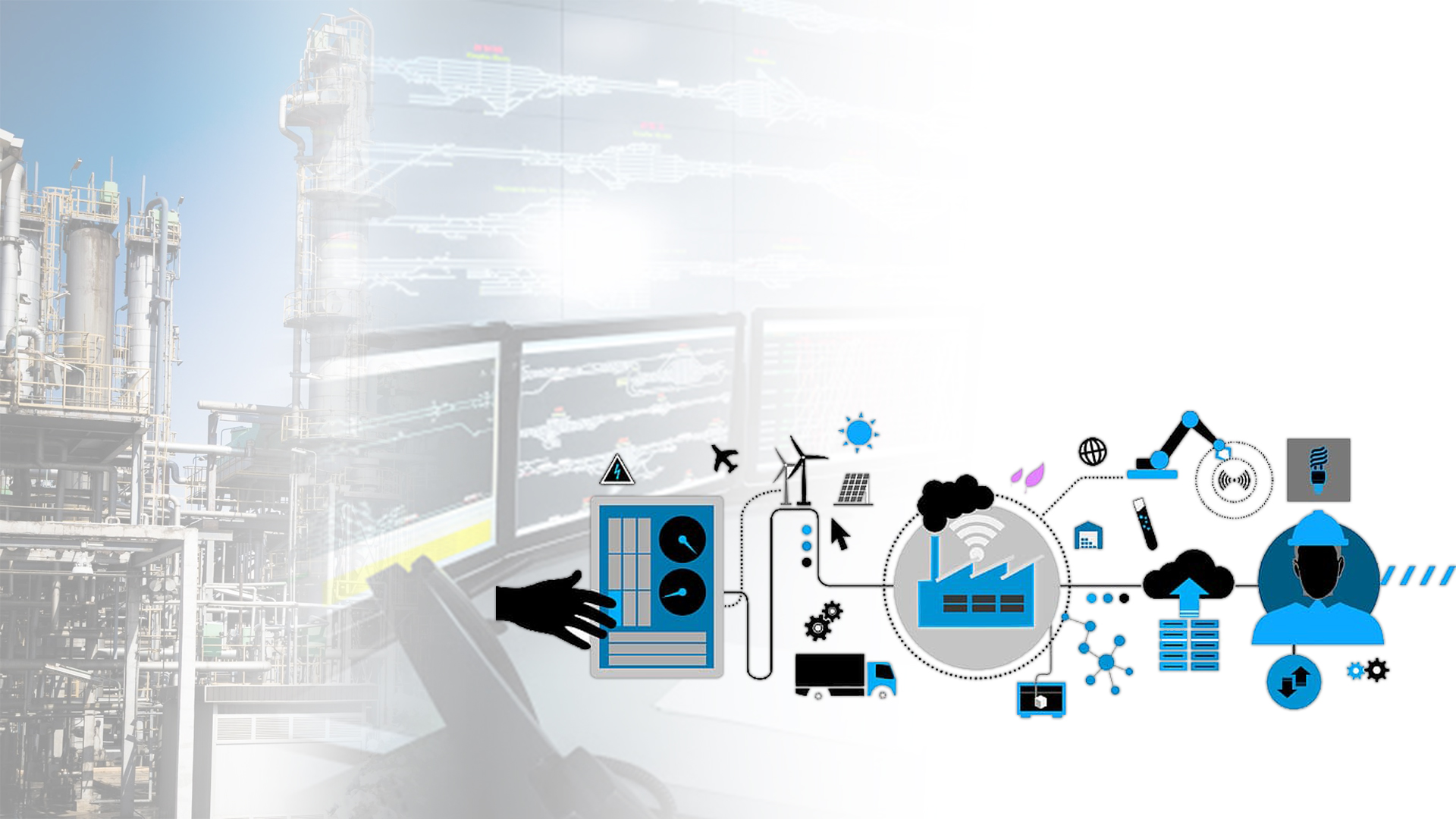 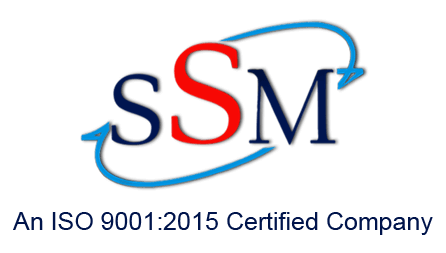 Project Management
What is Project Management?
A Project is a temporary endeavor undertaken to create a unique product or services.
It is, 
Performed by people 
Constrained by limited resources 
Planned, executed and controlled.
Project Management - Phases
Project Management: A dynamic process that utilizes the appropriate resources of the organization in a controlled and structured manner, to achieve some clearly defined objectives identified as needs.
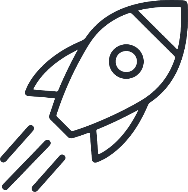 Monitor & Control
Initiate
Close
Plan
Execute
Examples of Projects
Developing a new Product or service 
Customize the existing one
Developing or modifying a new or modified information system
Installation of ready software with Commissioning 
Supply of Resale products 
Supply and service of Resale products 
Services for resale, customized, own products.
Types of Projects
Engineering Projects
Runrate Projects
Trading.
Trading Projects.
Annual Maintenance Contract.
Services & Spares
Project Lifecycle
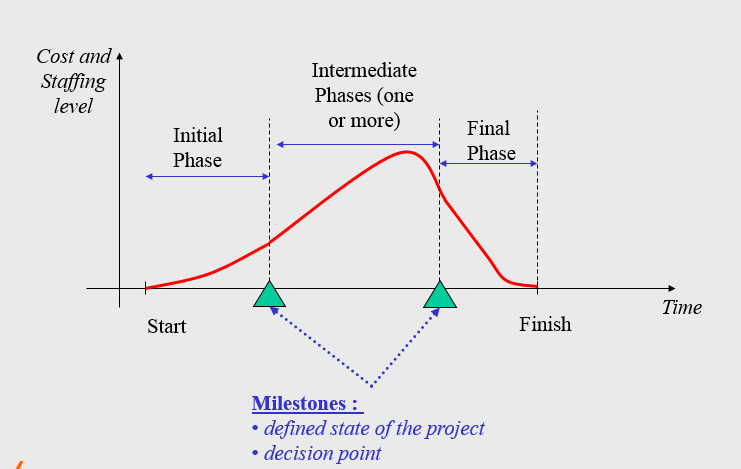 Project Triangle
Project Scope: The work that must be done to deliver a product with the specified features and functions.
Scope
Definition : Subdividing the major deliverables into smaller, more manageable components to provide better control
Planning : The Process of progressively elaborating the work of the project, which includes developing a written scope statement that includes the project justification, the major deliverables, and the project objectives.
Statement: The scope statement provides a documented basis for making future project decisions and for confirming or developing common understanding of project scope among the stakeholders. As the project progresses, the scope statement may need to be revised or refined to reflect approved changes to the scope of the project.
Verification: Formalizing acceptance of the project scope.
Quality
Cost
Time
Project Triangle
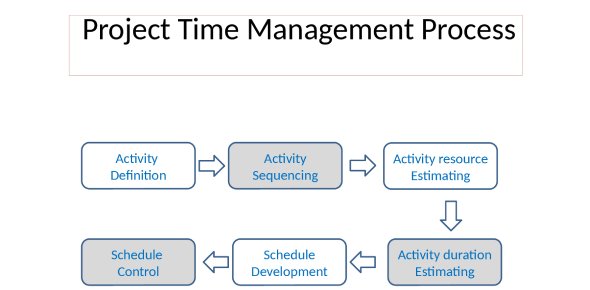 Scope
Quality
Cost
Time
Project Triangle
There are major four activities to be performed for Cost management:
Resource Planning
Cost Estimation
Cost Budgeting
Cost Control
Scope
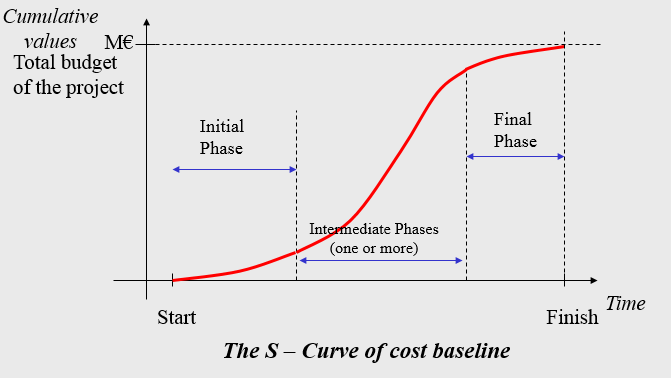 Quality
Cost
Time
Project Quality Management
There are major three activities to be performed for Quality  management:
Quality Planning
Quality Assurance
Quality Control 

Simple fundamental to this is defined by Deming cycle :
PLAN: Design or révise business process components to improve results. 
DO: Implement the plan and measure its performance 
CHECK: Assess the measurements and report the results to decision makers 
ACT: Decide on changes needed to improve the process
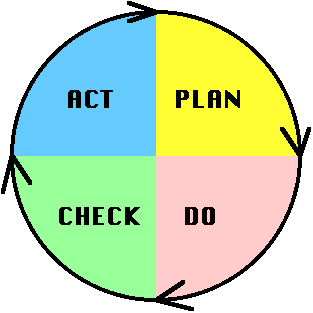 The Deming Cycle
Project Life Cycle @ SSM
Plan
Design and Procure
Initiate
Understand
Test
Execute
Close-Out
Internal test
Hold Execution if supply payment not received
Submit Closure Docs
Project Schedule
Resource Allocation
IKOM
Tech. Scope
FAT Call and Conduction
Final Handover Meet
Get OEF
Com. Terms
Review Final Scope
Prepare EAC
Send Pre-requisite
Final Invoicing
Invoicing & Dispatch
Start Development
Prepare FDS
Solution Review
Initiate Execution
Warranty Period
Review & Get ready for execution
Plan CKOM
Plan and conduct SAT
Resource Planning
Proceed for Procurement
Get Completion Certificate and Payment
CKOM
Prepare Closure Docs
Invoicing &Dispatch
Finalize EAC
Supply Payment
Feedback
Roles & Responsibilities (RACI Matrix)
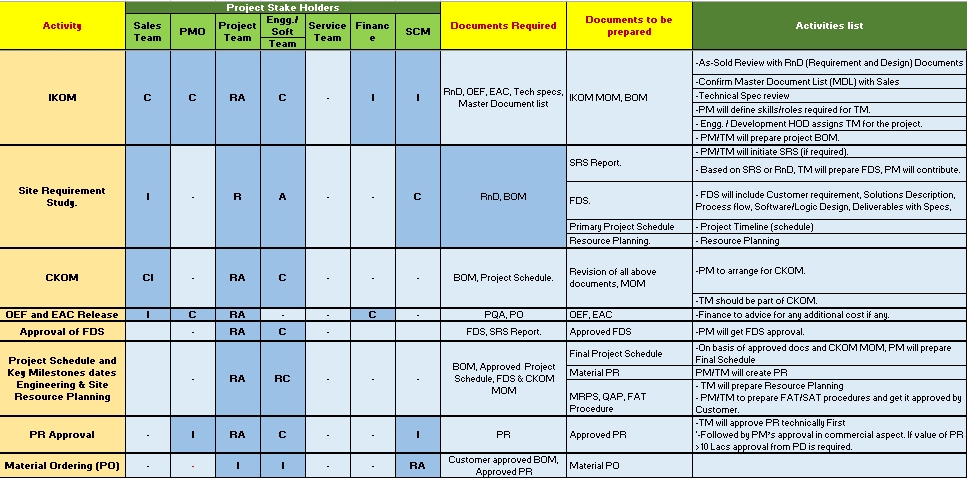 Monitoring and Controlling
SSM has a Monitoring and Controlling Department recognized as PMO
PMO Performs following activities for monitoring and controlling.
PM’s Weekly Review meeting  for monitoring and controlling over critical Project points.
EAC Review to monitor Project’s P&L (Fortnightly Conducted with Each PM)
Project Review to monitor project status and timeline (Weekly Conducted)
Billing-Collection Review (MRM) to assess planned VS Actual billing and collection (Monthly Conducted).
Tools & Templates
Order Entry Form				-	OEF
Internal Kick Off Meeting			-	IKOM 
Customer Kick Off meeting			-	CKOM
Material Resource Planning			-	MRP
Finance Statement				-	Cash Flow sheet
Estimated at Completion			-	EAC
Project Review Notes				-	PM’s Weekly Review RAIL
RACI Matrix					-	RACI
Questions / Queries